HYDROCYANIC ACID
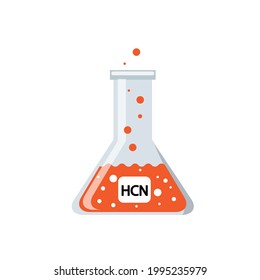 Dr. Filza Ali & Dr Naila 
Forensic Medicine & Toxicology
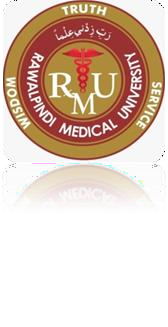 Motto of RMU
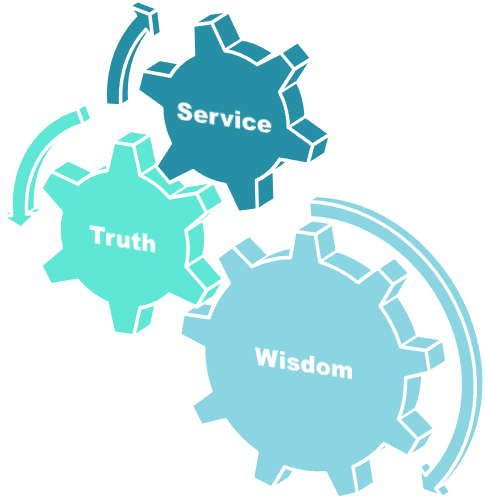 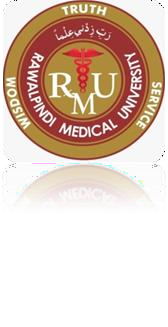 Visin sion of Rawalpindi Medical University The Dream/ Tomorrow
 Rawalpindi Medical University The Dream/ Tomorrow
🞄 To impart evidence based research oriented
medical education
🞄 To provide best possible patient care
🞄 To inculcate the values of mutual respect and ethical practice of medicine
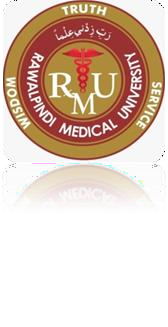 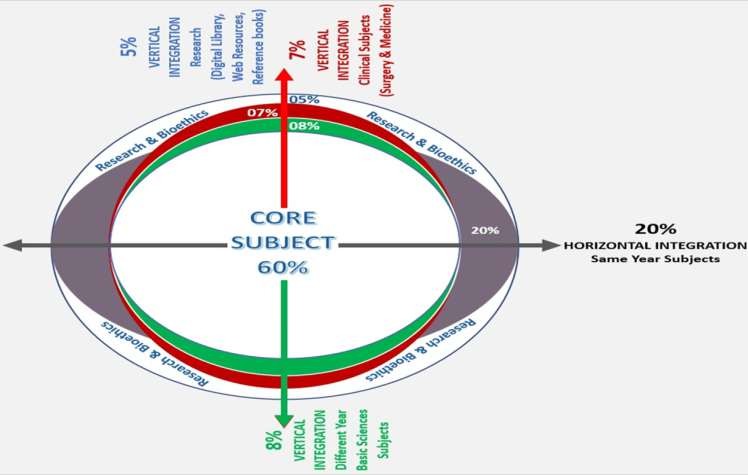 Prof Umar’s LGIS Model
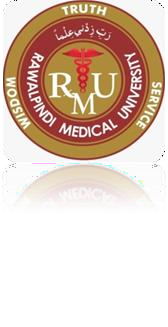 SEQUENCE OF LGIS
Learning Objectives 
Core concept 70 %
Horizontal integration related to Pathology and Pharmacology 15 %
Relevant clinical concepts and medico legal application of core knowledge / Vertical integration 10%
Research article relevant to the topic 3%
Ethics and family medicine 2%
Learning outcomes
Students will be able to:
Briefly explain the properties and uses of Hydrocyanic acid/ cyanide.
Describe the Mode of action and Clinical findings of acute and chronic cyanide poisoning. 
State the Autopsy findings & Treatment of Hydrocyanic acid/ cyanide.
Describe its Medico legal aspects.
Core Concept
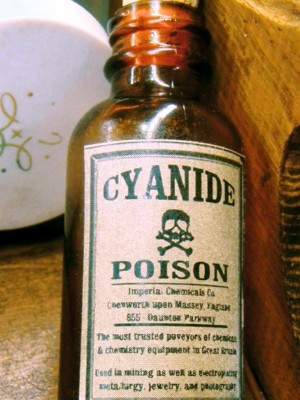 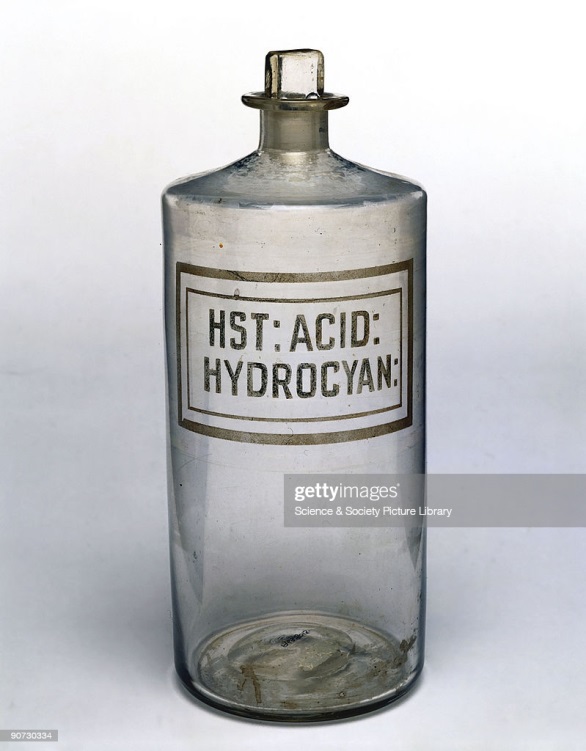 Core Concept
HYDROCYANIC ACID  (VEGETABLE ACID POISON)
Hydrocyanic acid	is a general protoplasmic poison. It inhibits the cytochrome oxidase  system for oxygen utilization in cells. Death is  due to cytotoxic or histotoxic anoxia, although  the blood may contain a normal oxygen content.  Other enzyme systems are also inhibited but to  lesser degree. Cyanides show, in addition, a  corrosive effect on the mucous membrane.
Core Concept
HYDROCYANIC ACID AND CYANIDES
Hydrocyanic	acid,	also	known	as	cyanogen	or
prussic acid, is a colorless gas with a penetrating  odour resembling that of bitter almonds. Liquid  hydrocyanic acid is a highly volatile colorless fluid.  Hydrocyanic acid combines with bases of several  metals and strong alkalis to form cyanides(salts).
Apricot
Bitter Almonds
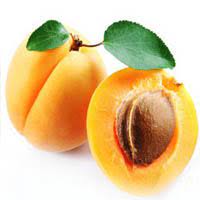 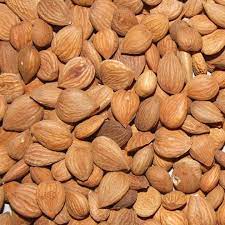 Core Concept
The cyanides are white powders and are used in photography, electroplating, metallurgy, tanning, fumigation of ships and in agriculture to prevent plant decay.


        Calico Printing
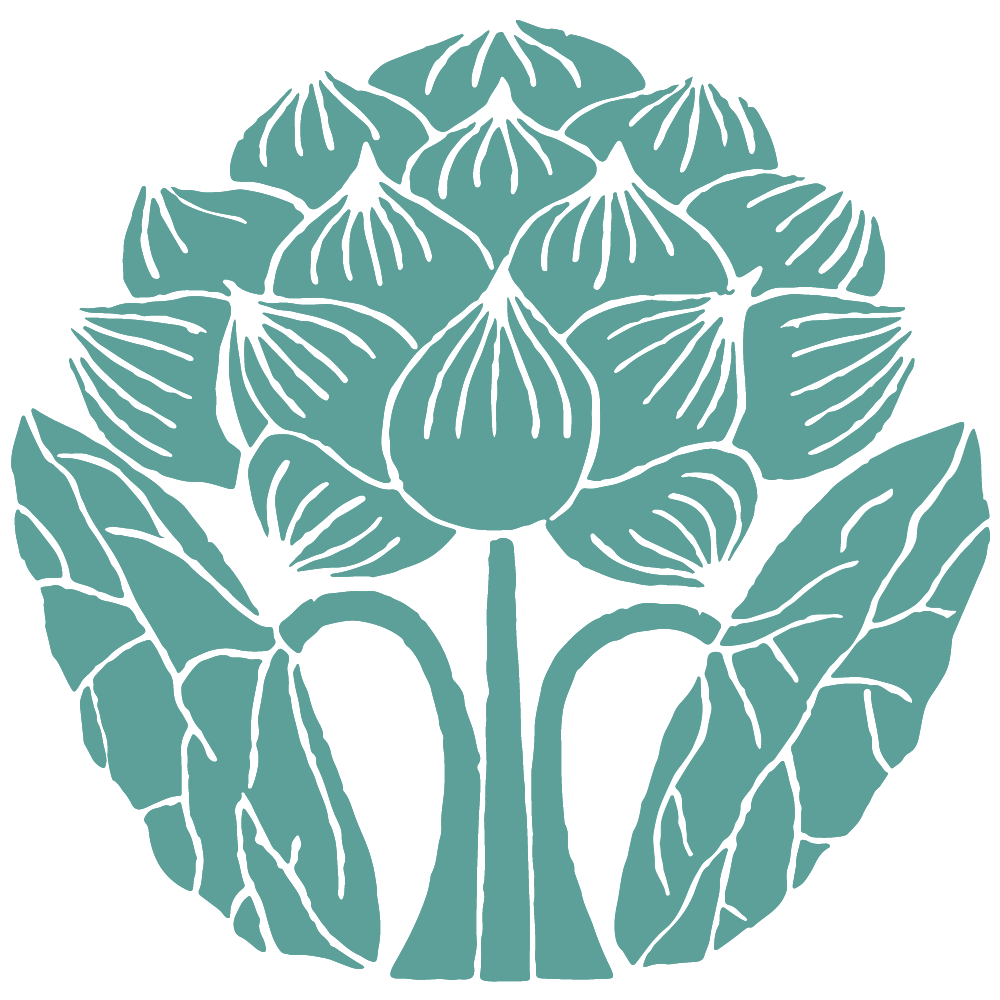 Core Concept
HYDROCYANIC ACID:-
IMPORTANT Derivatives:-
Hydrogen cyanide.
Acrylonitrite.
Cyanogen chloride.
Cyanaides.
Nitroprussides.
Cyanogenetic glycosides.
Core Concept
USES:-
Fumigant.
Chemical synthesis.
Production of synthetic rubber.
Metal cleaning.
Hardening.
Refining and in the recovery of gold	from ores.
Photography.
Core Concept
SOURCES:-
(i)	Seeds of apple, cherry, peach, apricot, plum, jet

berry bush and Toyon.
Fatal dose of these seeds varies from 5-25 seeds  for a small child. They are only dangerous if the  seed capsule is broken.
Core Concept
MODE OF ACTION:-
Cyanide poisons by inhibiting the cytochrome
Oxidase system for oxygen utilization in the  cells. Cyanide first causes a marked increase  in respiration by affecting chemoreceptor's in  the carotid body and respiratory centre and  then paralyze all cells.
Core Concept
CLINICAL FINDINGS:-
The	principal	 manifestations of poisoning with
these compounds	are	rapid	respiration,	blood  pressure fall, convulsions and coma.
Core Concept
(A)	ACUTE POISONING:-
If the dose is large, then there is :

Immediate unconsciousness.

Convulsions.

death within 1-15 minutes.
Core Concept
INGESTION, INHALATION OR ABSORPTION THROUGH  THE SKIN CAUSES FOLLOWING
SYMPTOMS:-
Dizziness.
Increased respiration.
Vomiting.
Flushing of face.
headache.
drowsiness.
drop in blood pressure
rapid pulse.
unconsciousness.
convulsions.
Core Concept
FATAL DOSE:-
50-60 mg of pure acid, 30 drops of pharmacopoeial  preparation, 60 drops of crude oil of bitter almonds,  and 200 mg of potassium cyanide.

FATAL PERIOD:-
In some cases death is immediate but the average  period may be taken as about 2-10 minutes for  hydrocyanic acid and 30 minutes for sodium or  potassium cyanide.
Core Concept
CHRONIC POISONING:-
Repeated inhalation of small amount causes:-
Dizziness.
Weakness.
Congestion of Lungs.
Hoarseness.
Conjunctivitis.
Core Concept
Loss of appetite.
Weight loss.
Mental deterioration.
Tropical ataxic neuropathy.
Thyroid * insufficiency occurs as a result of  conversion of cyanide to thiocyanate.
Core Concept
TREATMENT:-
(A) INHALED CYANIDE.
(i) Emergency measures.
Remove to uncontaminated atmosphere.
Give amyl nitrite inhalation, 1 ampoule (0.2  ml), every 5 minutes. Stop administration if the  systolic blood pressure goes below 80 mm Hg.
Give artificial respiration with 100% oxygen in  order to maintain high blood oxygen tension.
Vertical Integration
Core Concept
histotoxic anoxia.
MODE OF DEATH:
AUTOPSY FINDINGS:
On opening the skull, there is odor of bitter  almonds. There is congestion and corrosion of the  gastric mucosa.
Non-specific findings of Asphyxia like congestion,  fluidity of the blood, pulmonary edema and  petechial hemorrhage is present.
PM lividity is PINK in color.
Core Concept
(ii)Antidote.
(a) Sodium nitrite: 
Give 3% sodium nitrite solution I/V at rate of 2.5- 5 ml/minute. Stop  administration if the systolic blood pressure  goes below 80 mm. Hg. Administration of nitrite forms methemoglobin which combines with cyanide to form, cyanmethemoglobin  which is non toxic.
Core Concept
Sodium Thiosulfate: Follow sodium    nitrite with 25% 5ml./minute Thiosulphate  which convert cyanide to thiocyanate.
Hydroxycobalamin has also been suggested  as an antidote.
Antidote for sodium nitrite/Amylnitrite  is    Methylene Blue.
Core Concept
(B) INGESTED CYANIDE:
(i) Emergency measures
Amylnitrite inhalation, 1 ampoule (0.2 ml) every 5  minutes.
Gastric lavage should be delayed until nitrite and  thiosulfate antidotes have been given.
Give artificial respiration with 100% oxygen in order  to maintain high blood oxygen tension. Prognosis in  acute cyanide poisoning, survival for 4 hours is  usually followed by recovery.
Vertical Integration
MEDICO-LEGAL IMPORTANCE
Suicidal, homicidal and accidental cases are common but
principally used as suicidal agent as its common usage in the gardens and in photography,also used as cattle poison.
Rasputin was given Potassium cyanide, he survived because he  was suffering from severe gastritis and achlorhydria because  he used to drink alcohol. Another reason is that the KCN given  to him was quite old and not effective '
Core Concept
POISONED	BY	POTASSIUM	CYANIDE	-  CORROSION OF THE GASTRIC MUCOSA

Death occurred a few minutes after ingestion. The effect of sodium cyanide is similar.
Research
Research
https://pubchem.ncbi.nlm.nih.gov/compound/Hydrogen-Cyanide

https://en.wikipedia.org/wiki/Hydrogen_cyanide

https://www.sciencedirect.com/topics/pharmacology-toxicology-and-pharmaceutical-science/hydrogen-cyanide
Ethics
Biomedical Ethics
The determination of a patient's death is of considerable medical and ethical significance.
Death is a biological concept with social implications. 
Acting with honesty, transparency, respect, and integrity is critical to trust in the patient-physician relationship, and the profession, in life and in death.
Family Medicine
Family Medicine
Initial management should be focused on acute stabilization and supportive care till the correct substance is identified
🞂​Plan of management is to provide supportive care, prevention of poison absorption, use of antidote wherever is indicated, and enhancement of elimination techniques.
🞂​The most commonly used include activated  charcoal, acetylcysteine, naloxone, sodium bicarbonate, atropine, flumazenil, therapeutic antibodies and various vitamins.
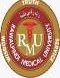 How To Access Digital Library
Steps to Access HEC Digital Library
Go to the website of HEC National Digital Library.
On Home Page, click on the INSTITUTES.
A page will appear showing the universities from Public and Private Sector and other Institutes which have access to HEC National Digital Library HNDL.
Select your desired Institute.
5.A page will appear showing the resources of the 	institution
6. Journals and Researches will appear
7. You can find a Journal by clicking on JOURNALS AND 	DATABASE and enter a keyword to search for your desired 	journal.
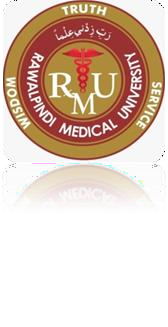 TEXT BOOKS & PRACTICAL NOTEBOOK:
Principles & Practice of Forensic Medicine.				
   by Nasib R. Awan

Parikh’s Textbook of Medical Jurisprudence, 			
    Forensic Medicine & Toxicology.	

Practical Manual Of Forensic Medicine 			
   & Toxicology
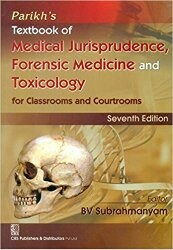 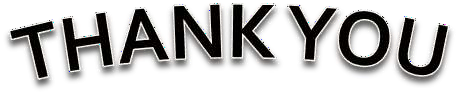 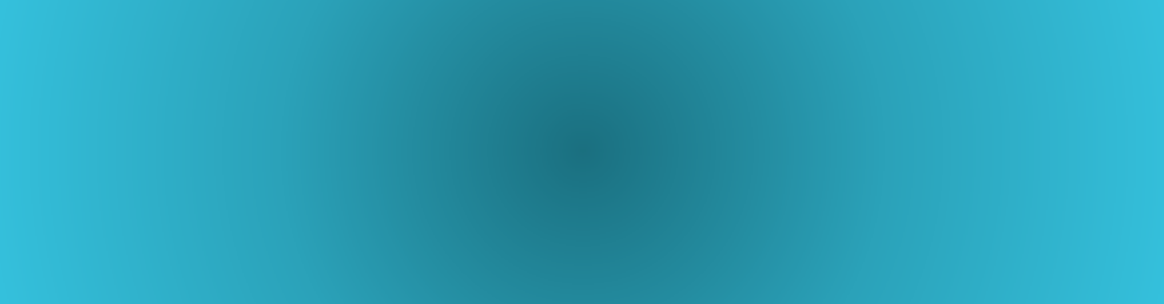